Prototype AT-TPC
March 18, 2010
Weekly Meeting
Daisuke Suzuki, NSCL
Field cage: Basic concepts
Specifications
 Gas tight
 50 kV at maximum
 1 kV/cm
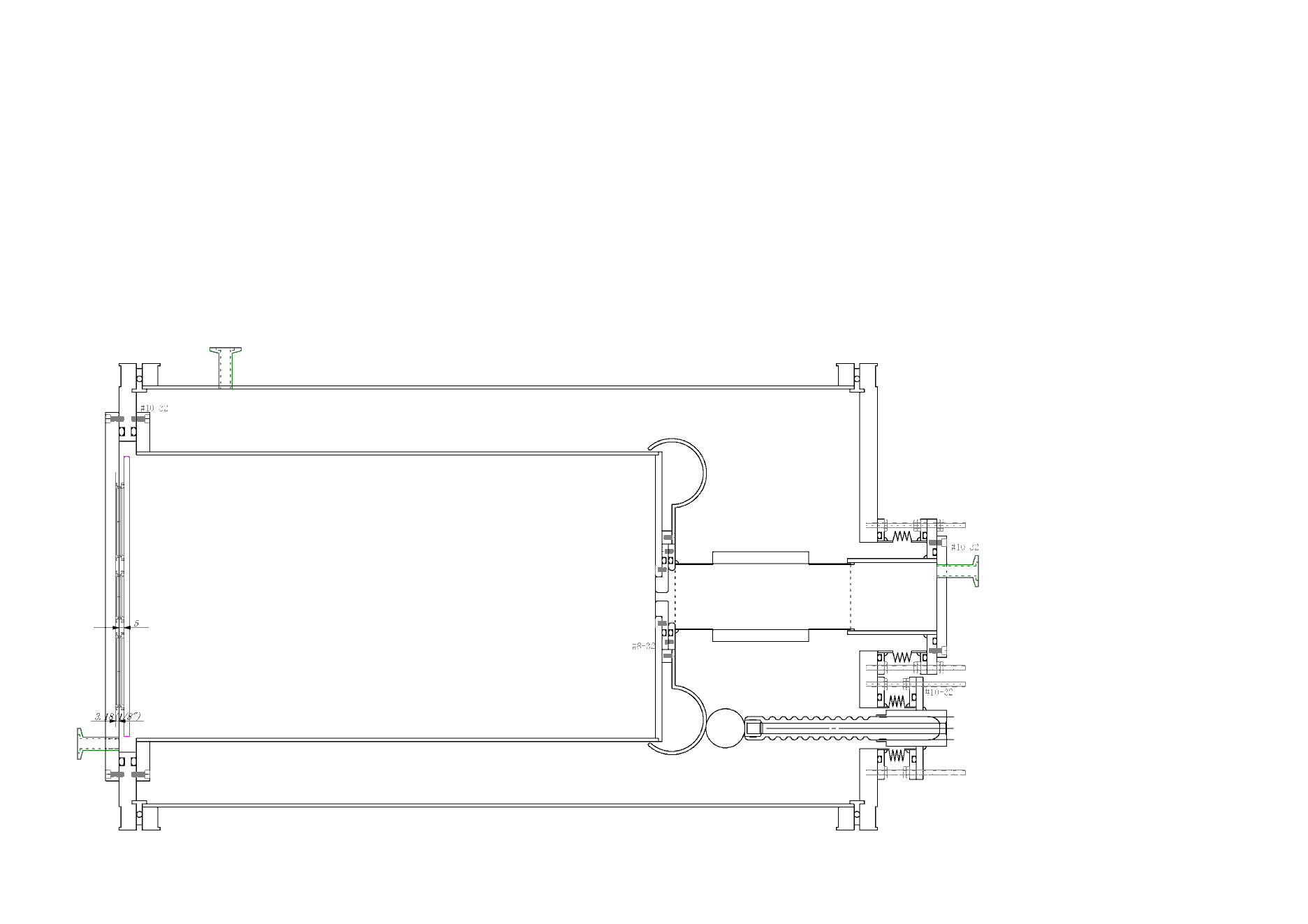 E
-50 kV
Risk
 Sparking between neighboring electrodes
 Permanent damages
Field cage: Ideas
G10 + Ring 
 G10 + Foil electrodes
 G10-Ring electrode stack
 Resistive glass
50 cm
w/electrode
Circuit sheet
+
or
~90 cm
28cm
Test
How to fabricate a ring?
 How to fix a ring?
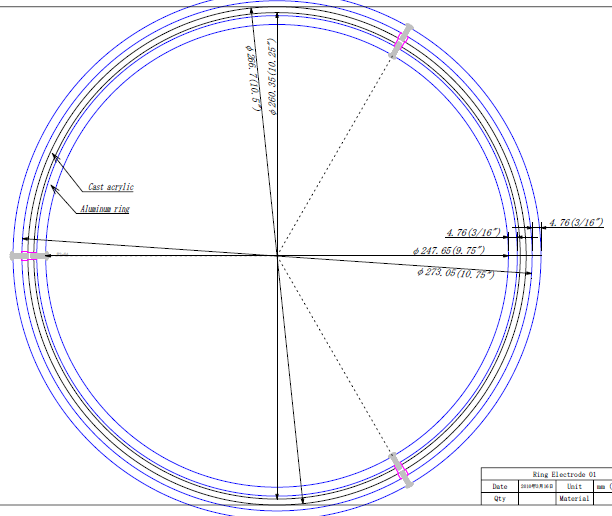 Acrylic tube
 (10.5” O.D.)
Fixing jig
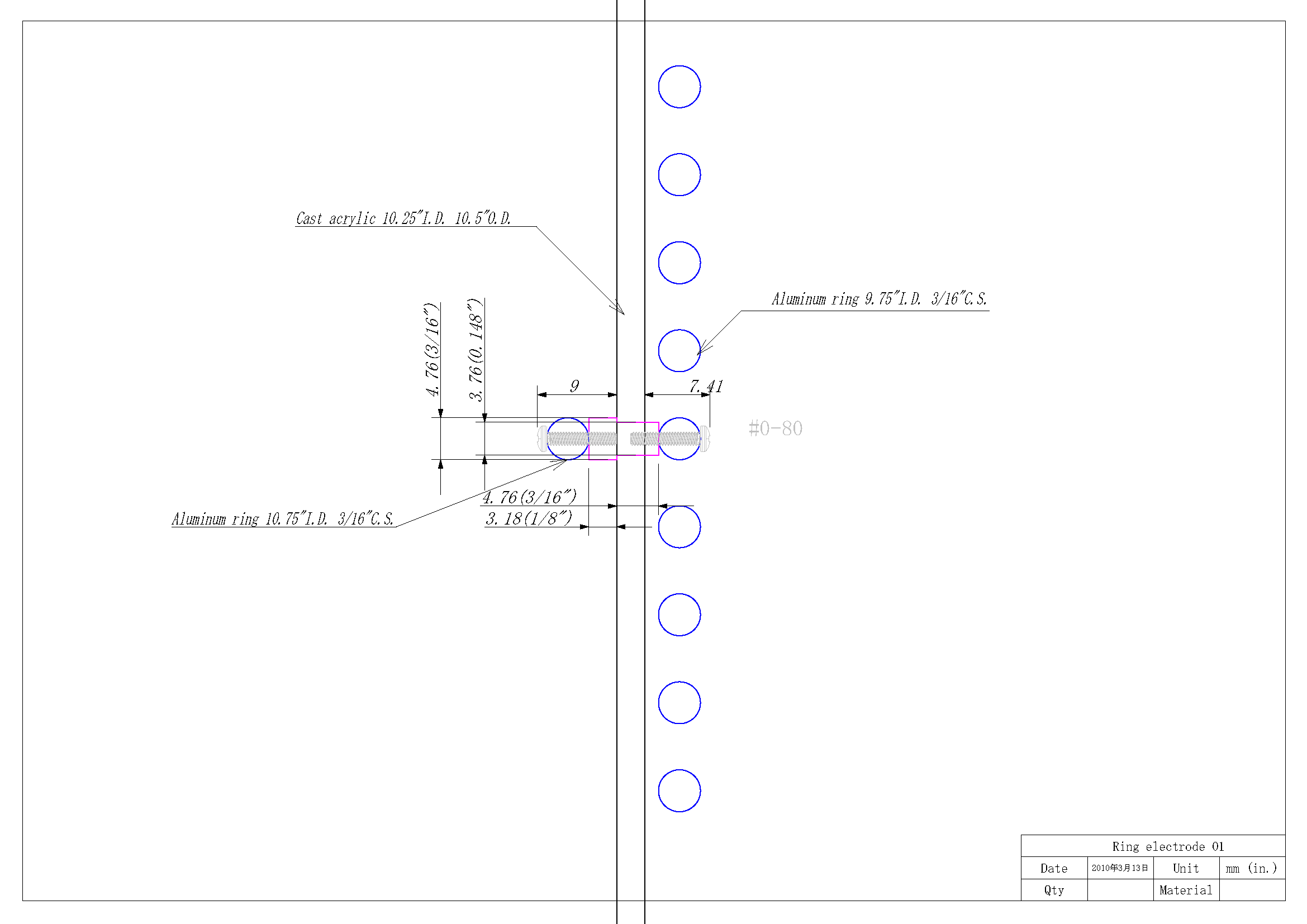 Screw
Clip
Which one is for the first attempt?
Parallel plates
Purchasing of a scroll pump
A part of the new gas handling system
 It is nice to have one as soon as possible.
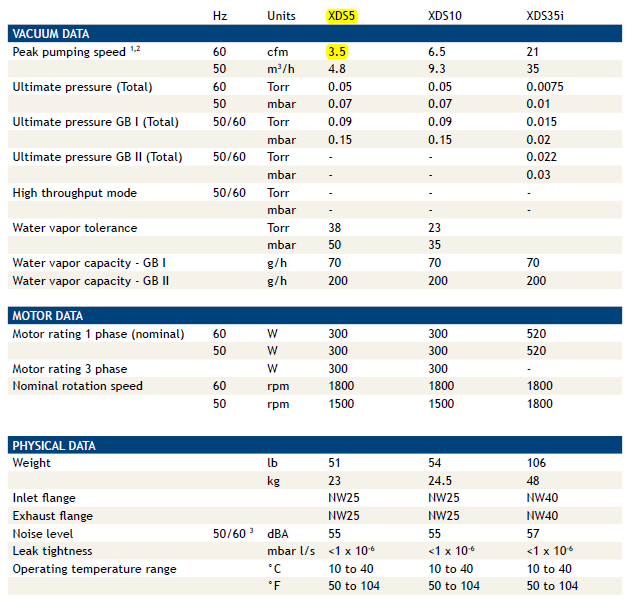 Edward XDS10
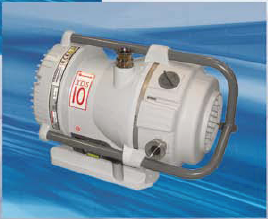 Pump speed: 6.5 cfm = 184 L/min
Ultimate pressure: 0.05 Torr
No lubricated bearings inside the vacuum
3,950 USD
Chose by Ana & Fernando